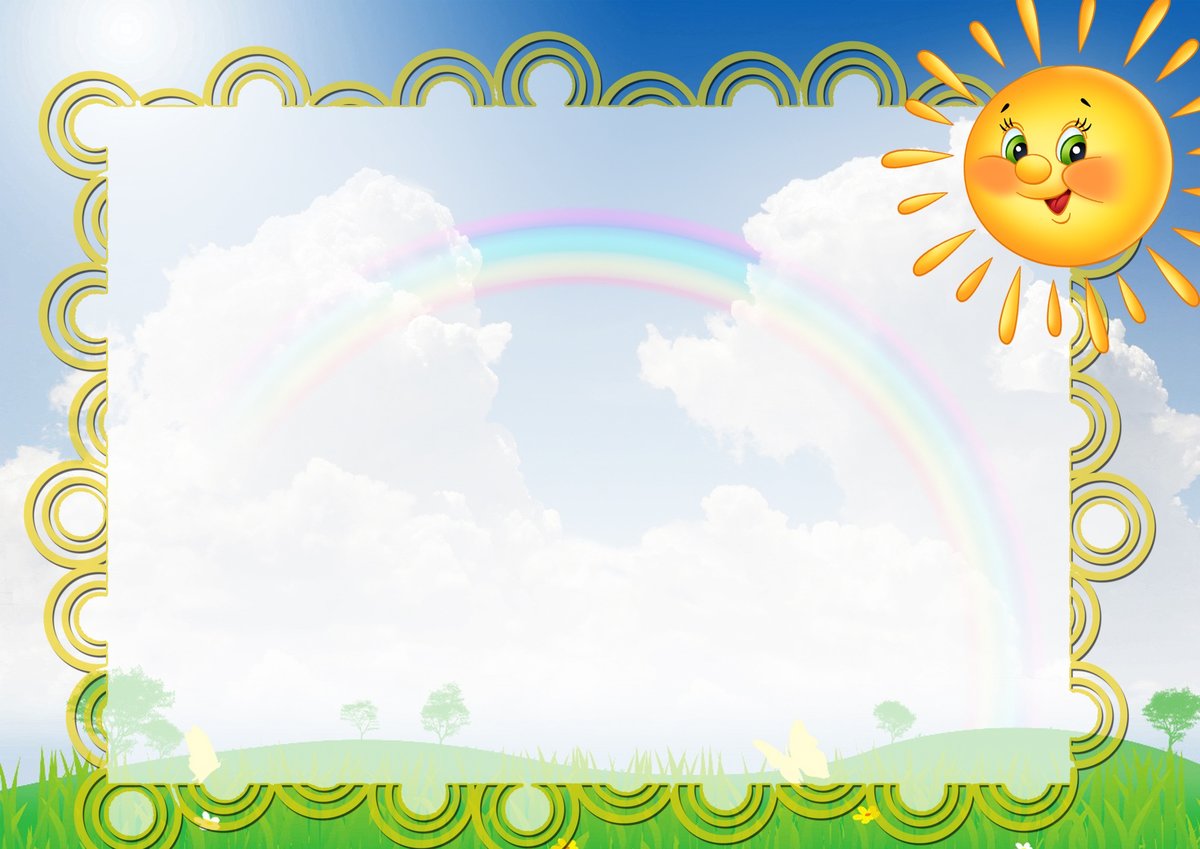 МБДОУ «Александровский детский сад»
Тема: «Создание психологического комфорта в детском саду для сохранения и укрепления психологического здоровья и развития личности ребёнка».
Выполнила: воспитатель                  МБДОУ «Александровский детский сад»
Петраш Елена Александровна
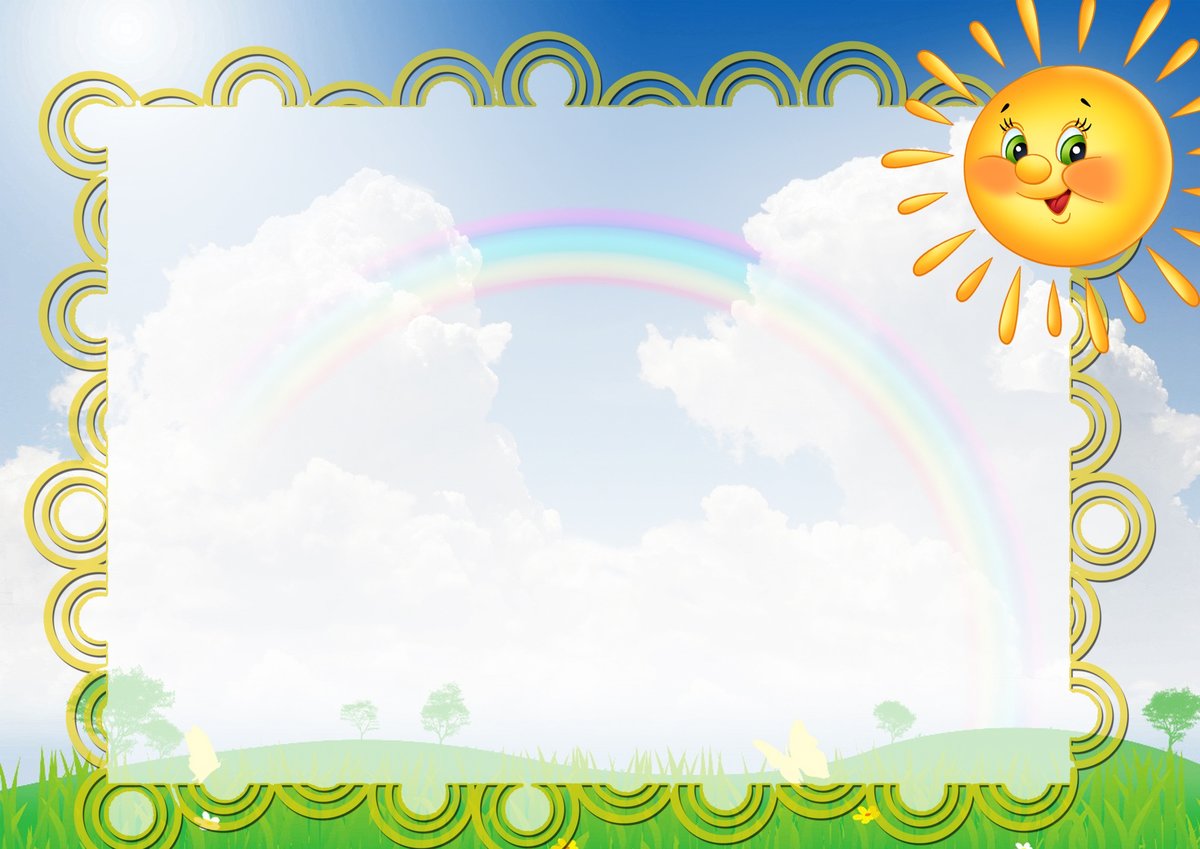 Психологический комфорт

  Психологический комфорт - условия жизни, при которых
ребенок чувствует себя спокойно, нет необходимости
защищаться.
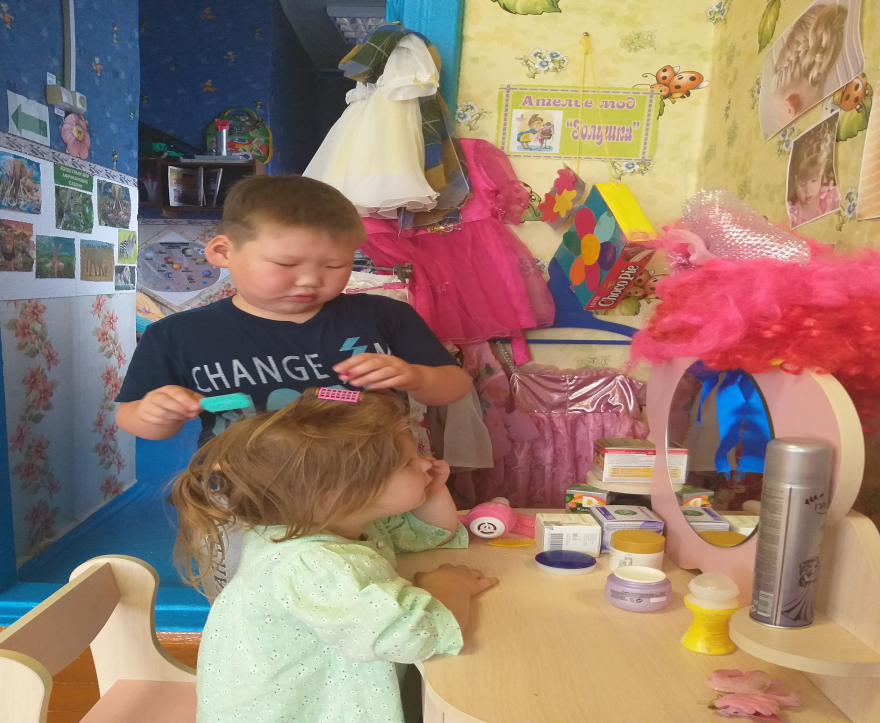 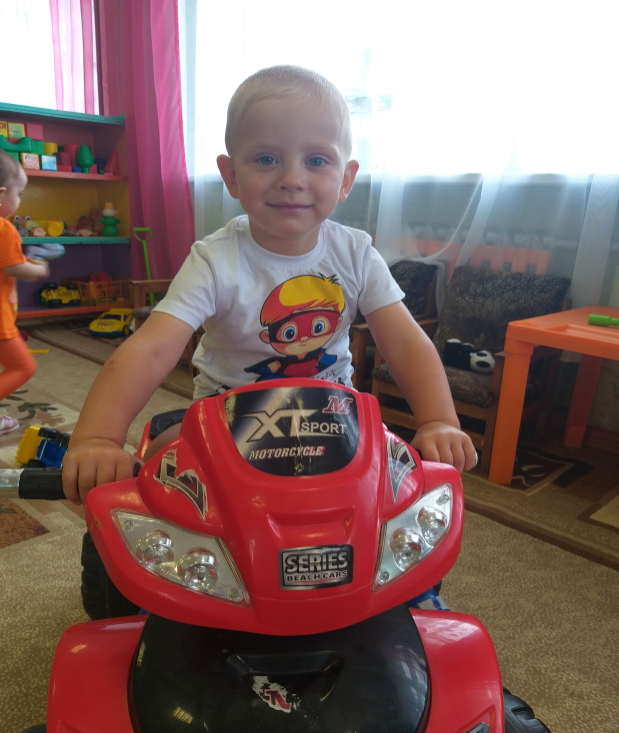 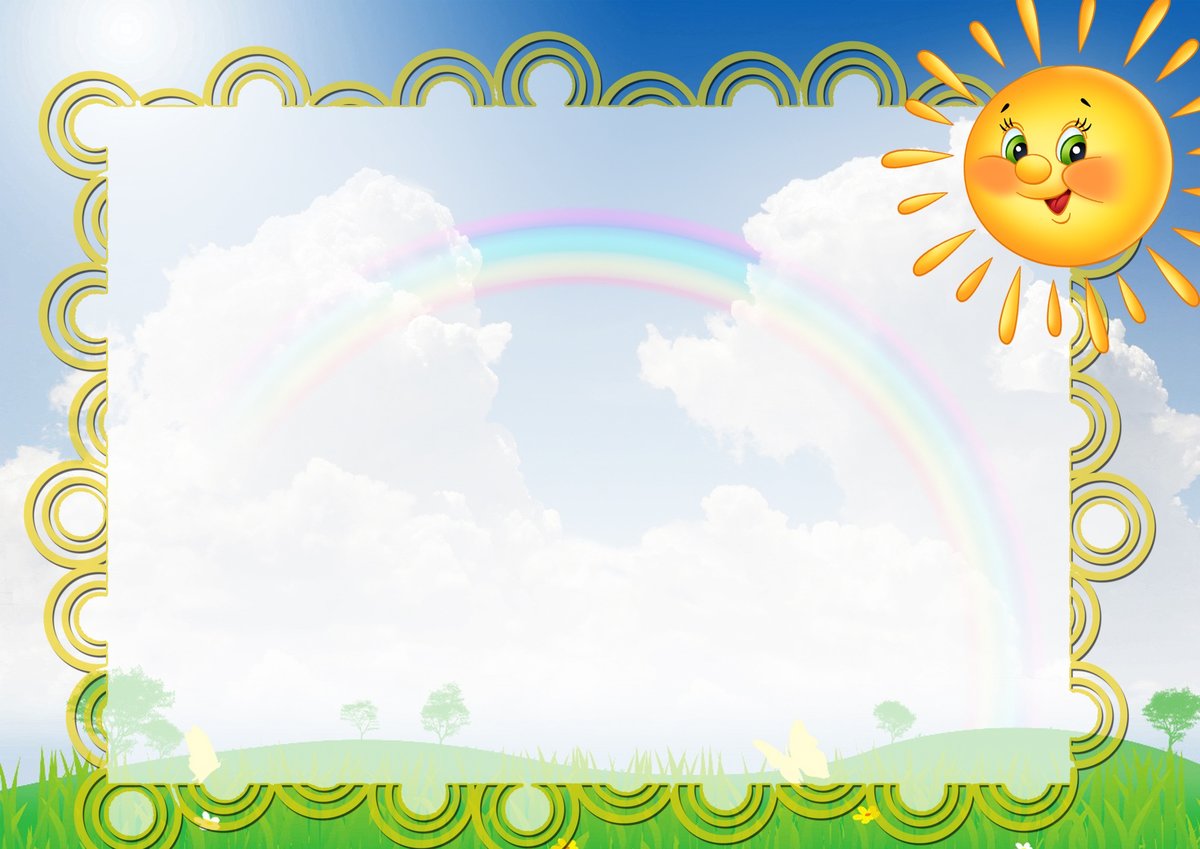 Психологический комфорт для ребенка в детском саду определяется :
удобством развивающего пространства и положительного эмоционального фона, 
отсутствия напряжения психических и физиологических функций организма.
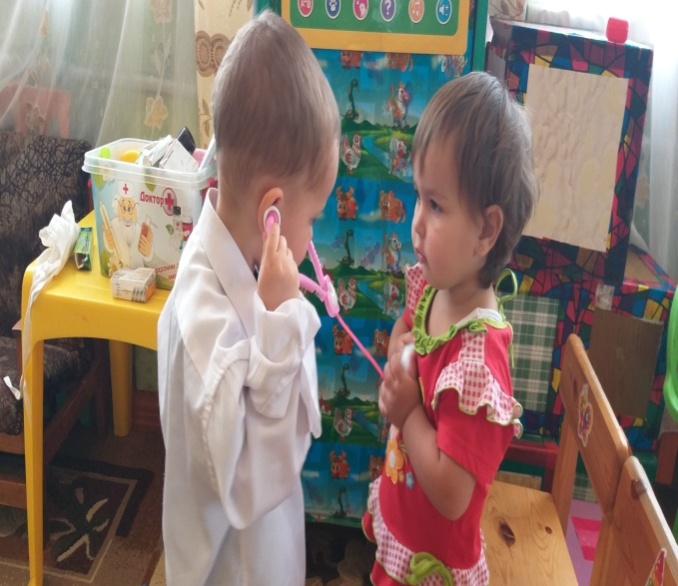 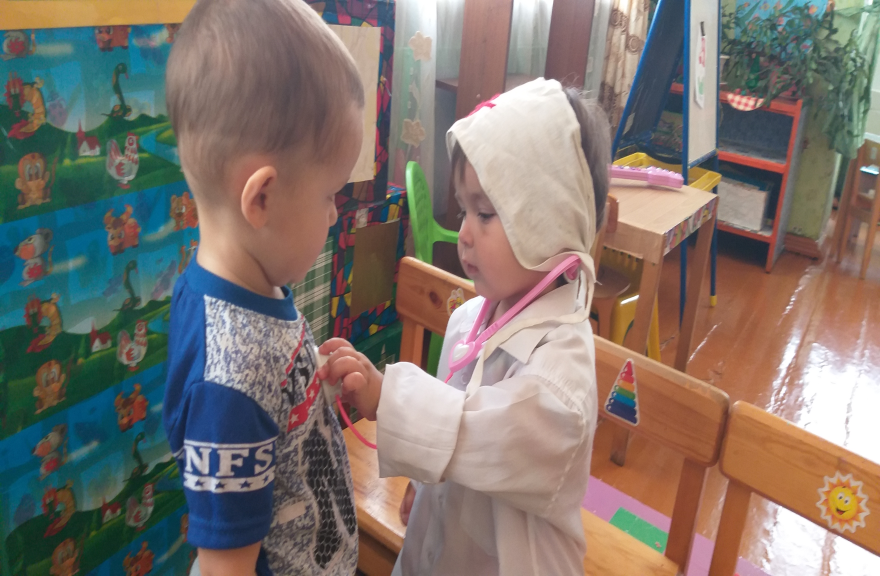 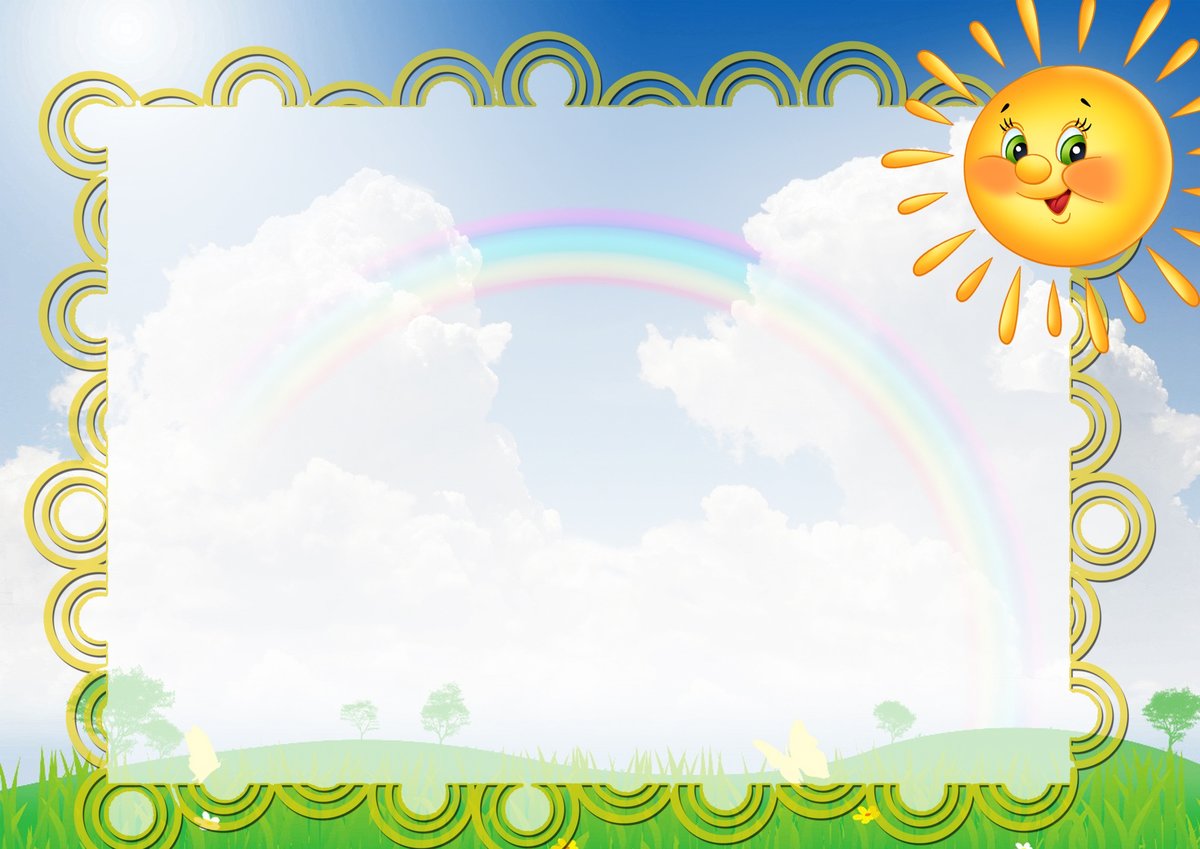 Главная задача ДОУ

Создание таких условий, которые гарантируют формирование и сохранение здоровья детей:

Создавать ребёнку общий положительный и устойчивый фон психологического состояния;
Обеспечить развитие деятельностной и жизнерадостной личности, обладающей чувством собственного достоинства.
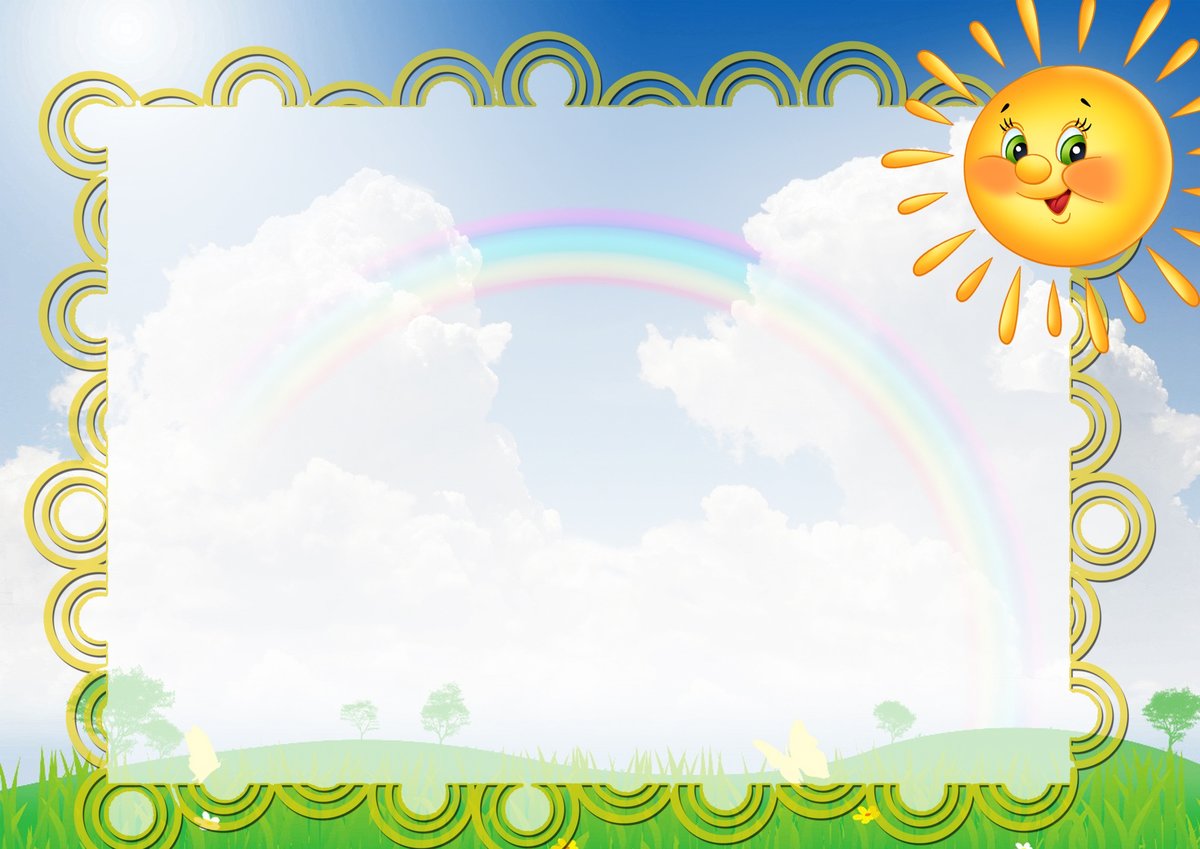 Атмосфера в группе детского сада определяется:
1) Отношениями между воспитателем и детьми;
2) Отношениями между самими детьми;
3) Отношениями между воспитателями;
4) Отношениями между воспитателями и родителями.
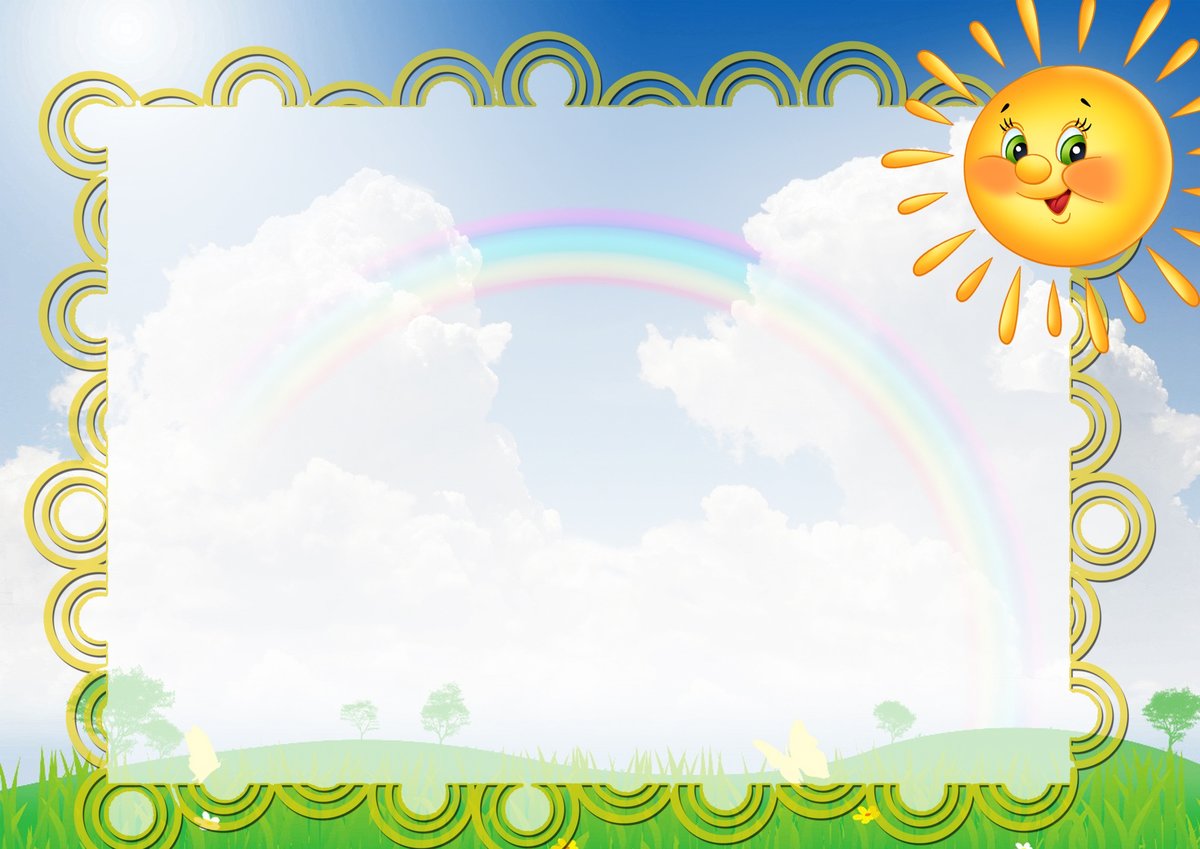 Можно выделить критерии, составляющие психологический комфорт ребенка в ДОУ.
Спокойная эмоциональная обстановка в семье.
Распорядок дня.
 Обеспечение комфортности предметно-развивающей среды: соответствие возрасту и актуальным особенностям группы; доступность игрушек, не раздражающее цветовое решение интерьера, наличие растений с ароматом, способствующим снятию напряжения (корица, ваниль, мята) и т. д;
Стиль поведения воспитателя. 
Добрые традиции.
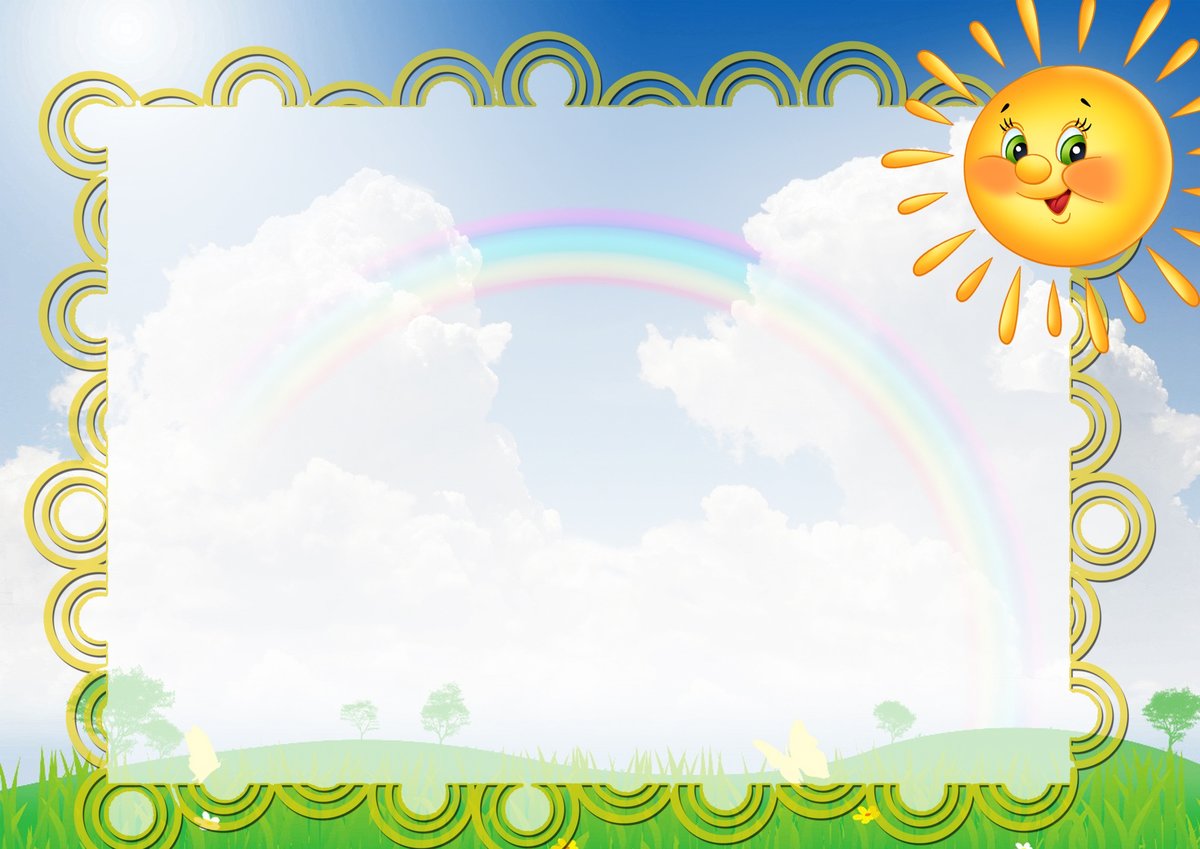 Спокойная эмоциональная обстановка в семье
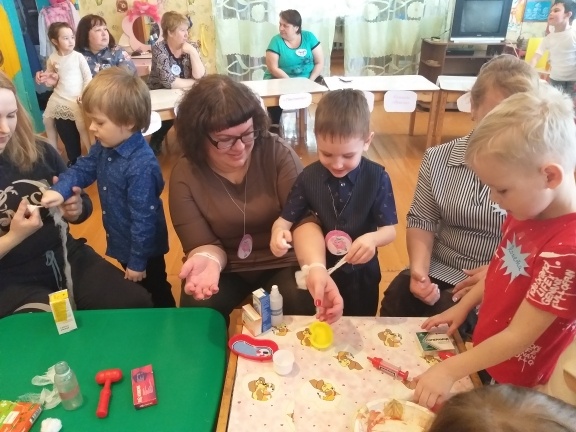 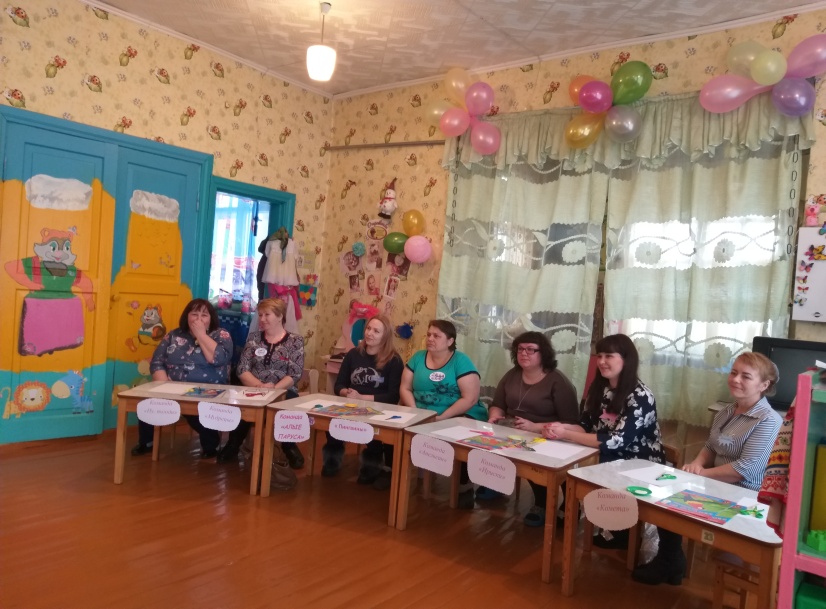 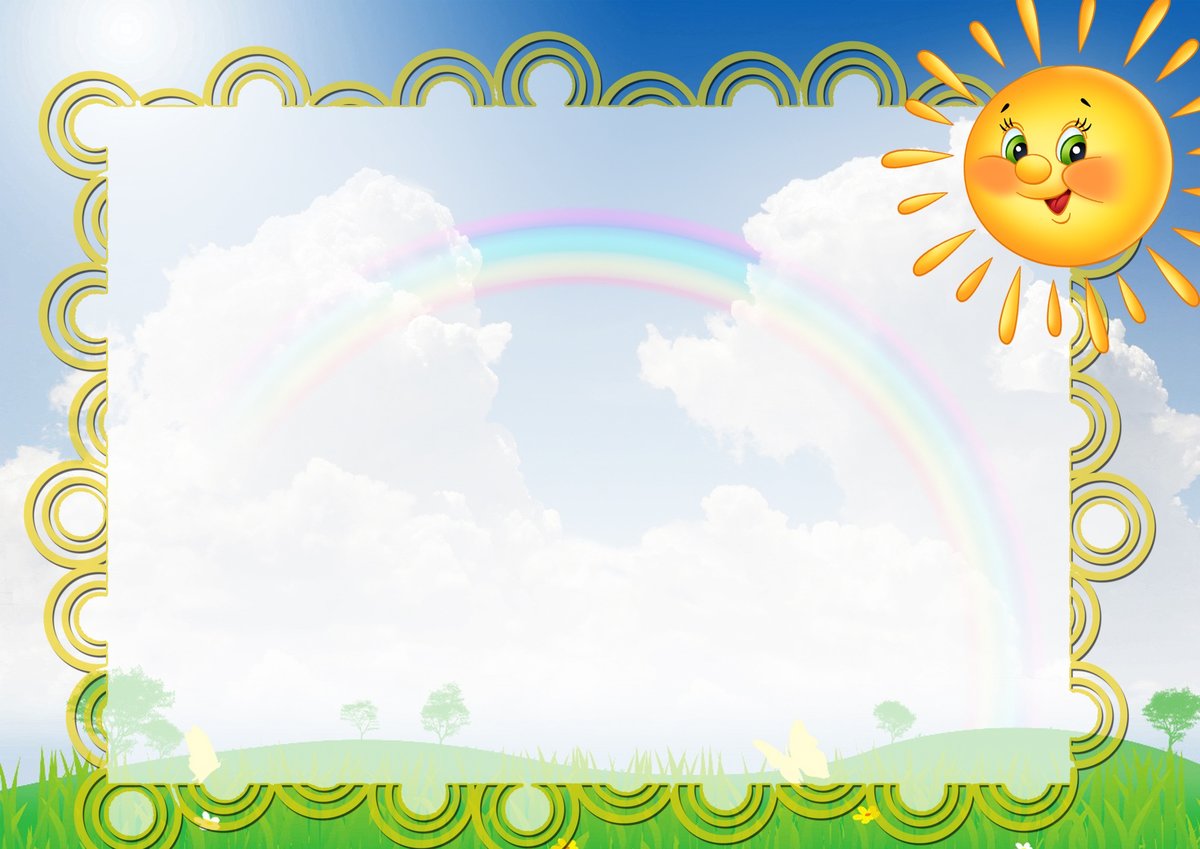 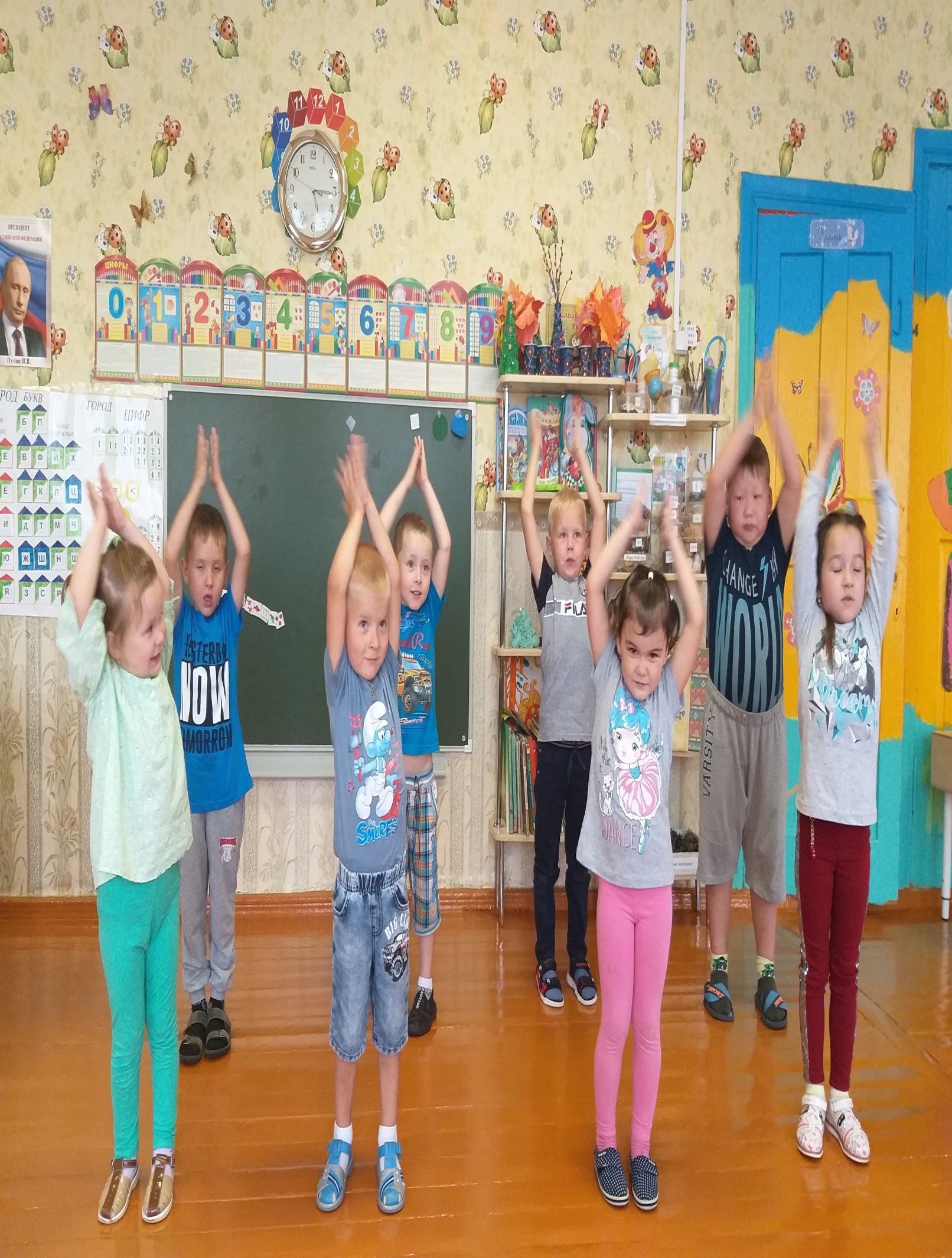 Распорядок дня
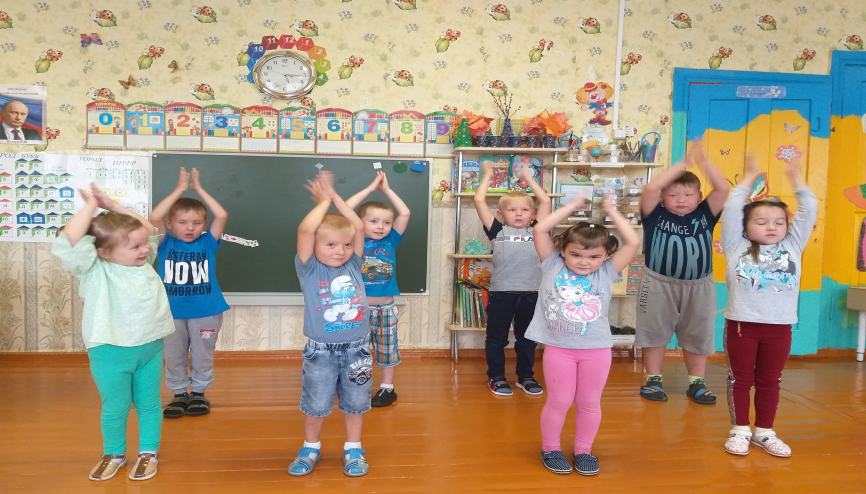 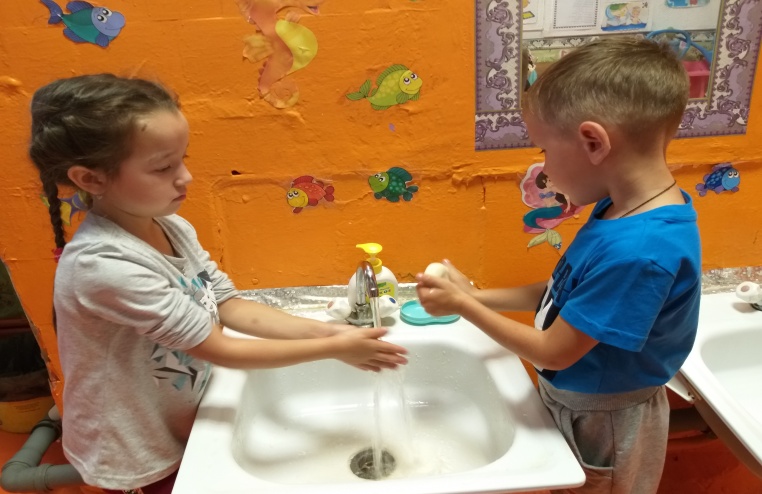 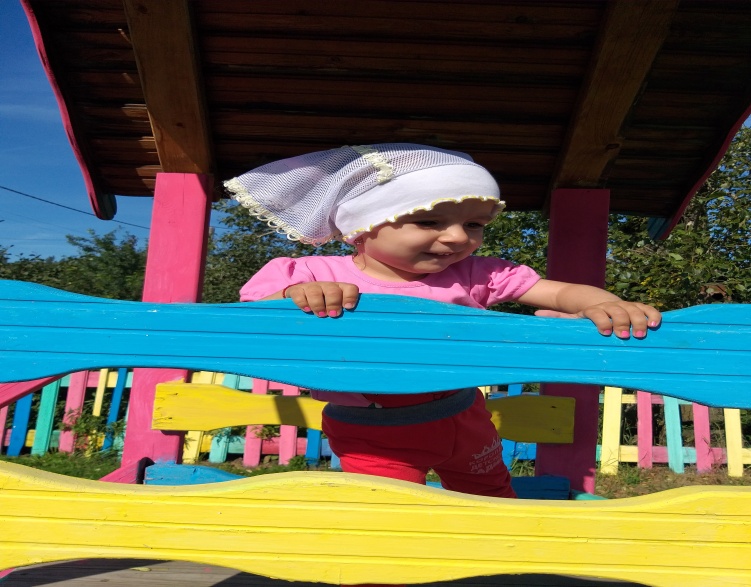 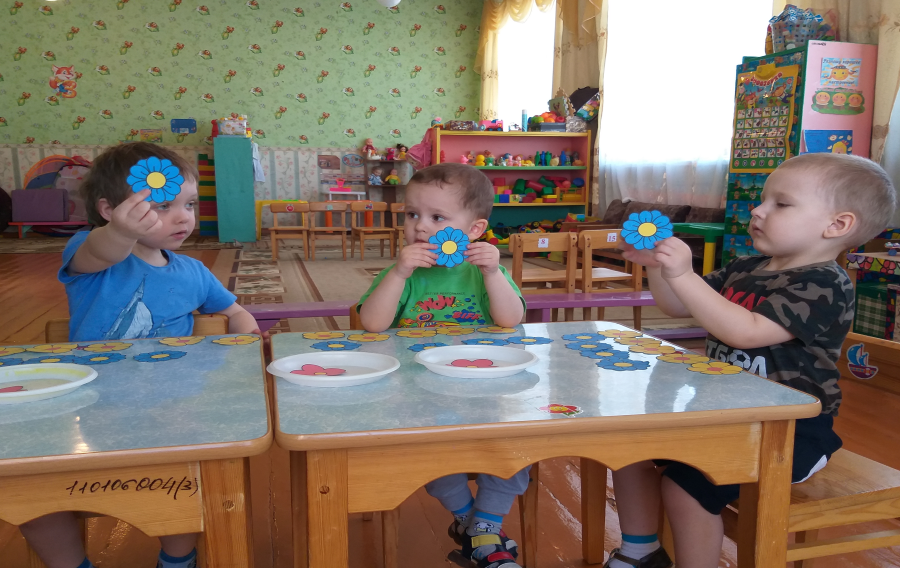 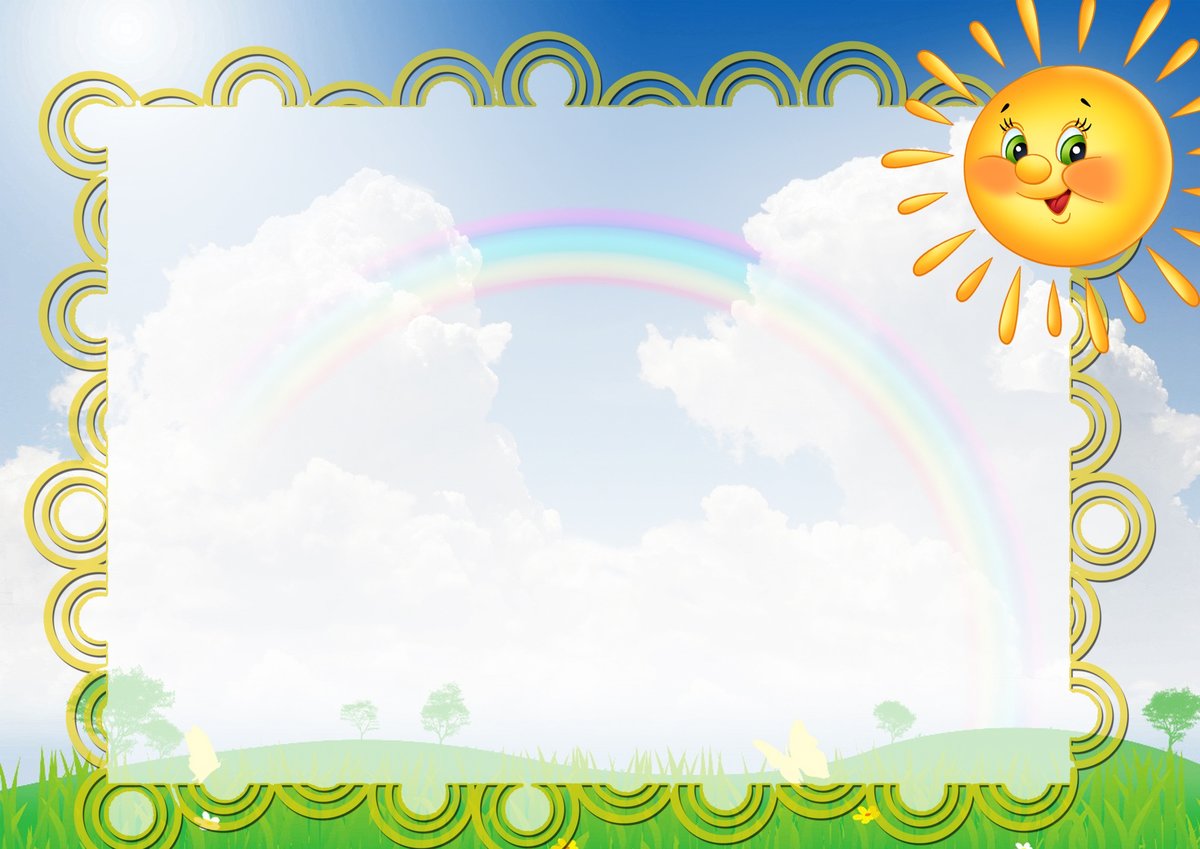 Обеспечение комфортности предметно-развивающей среды
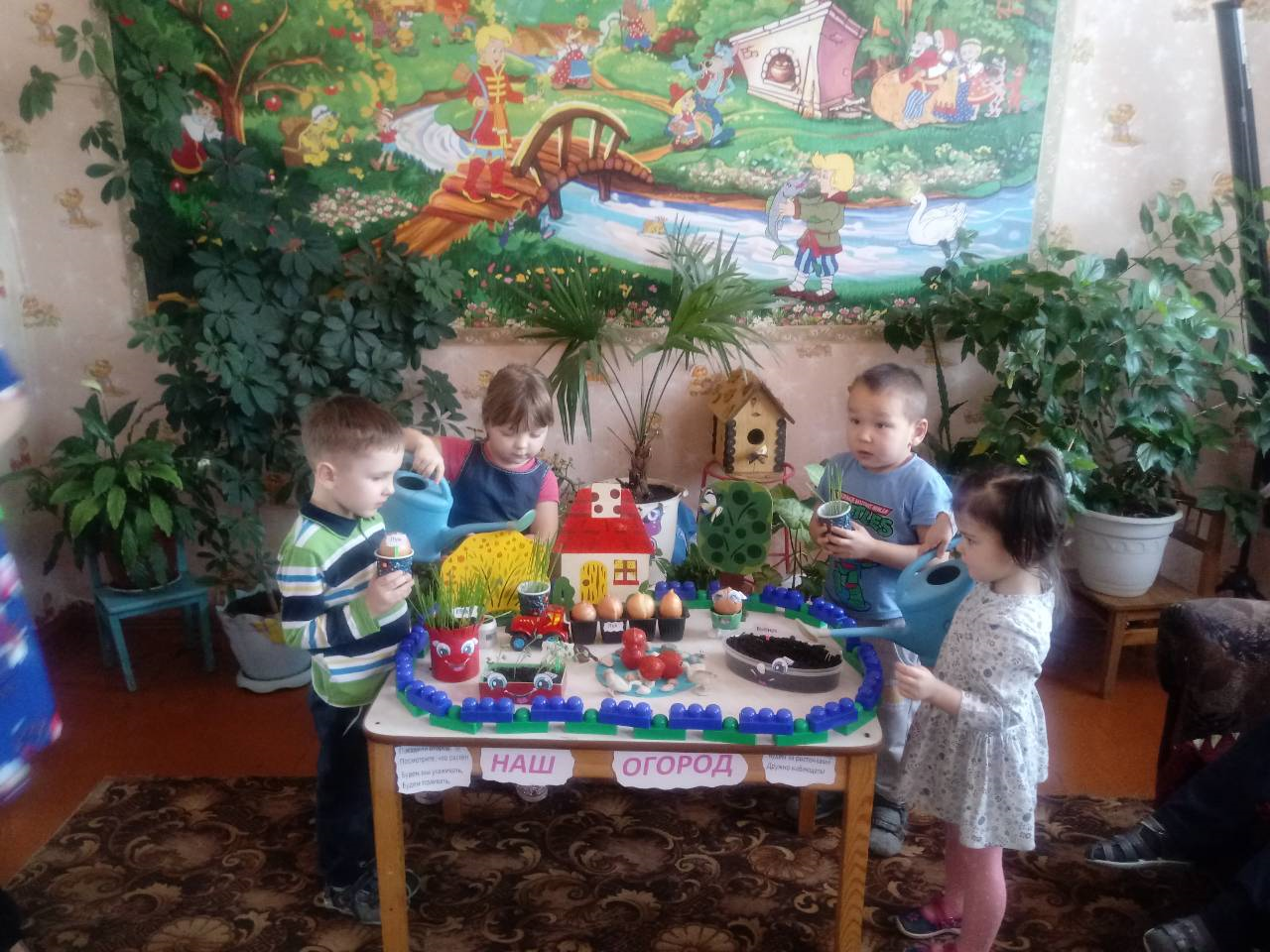 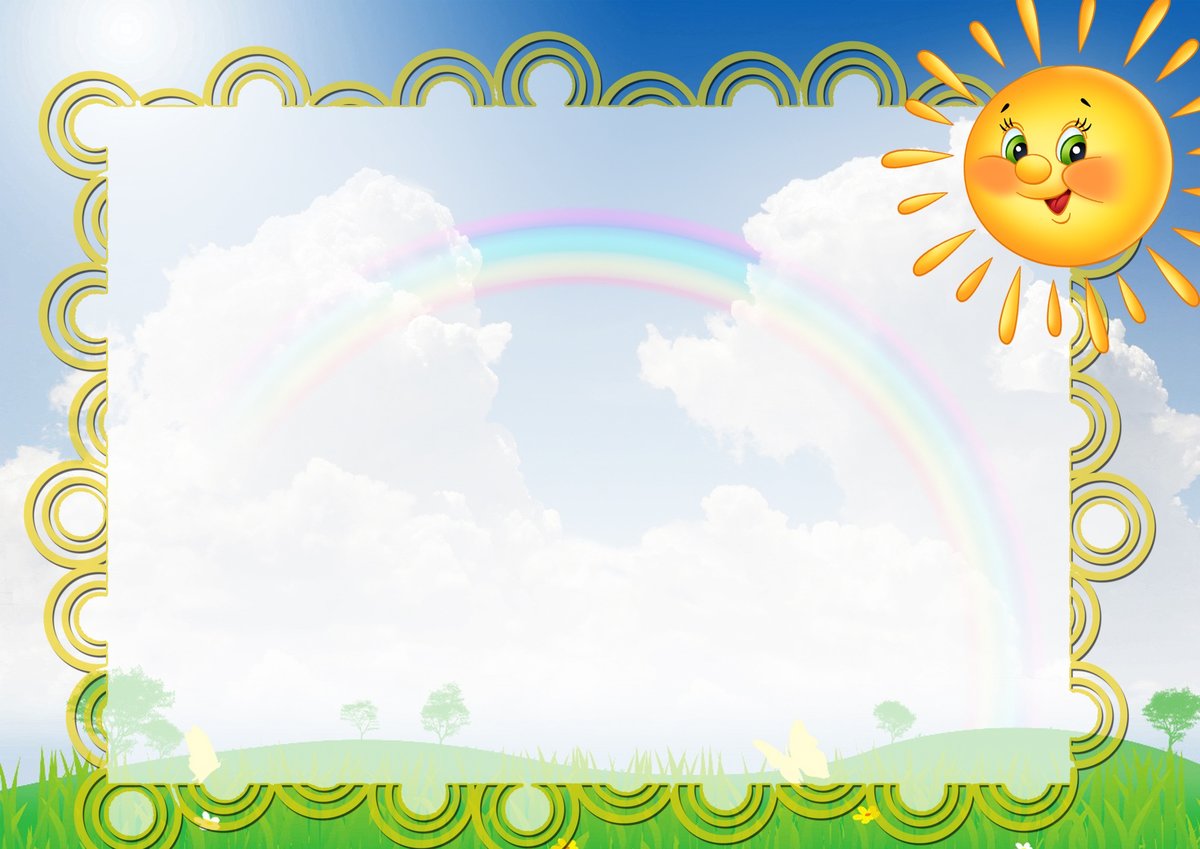 Добрые традиции
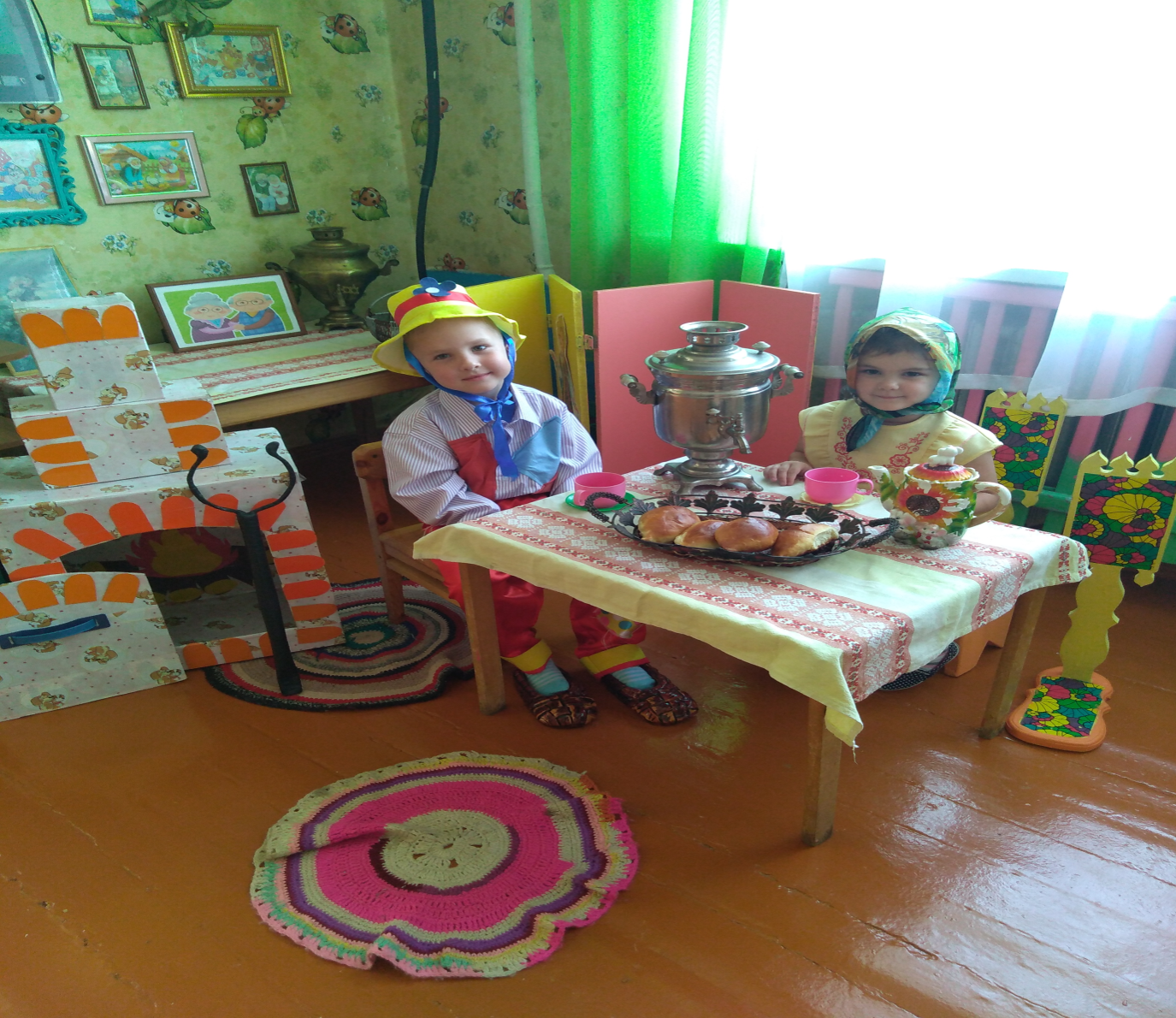 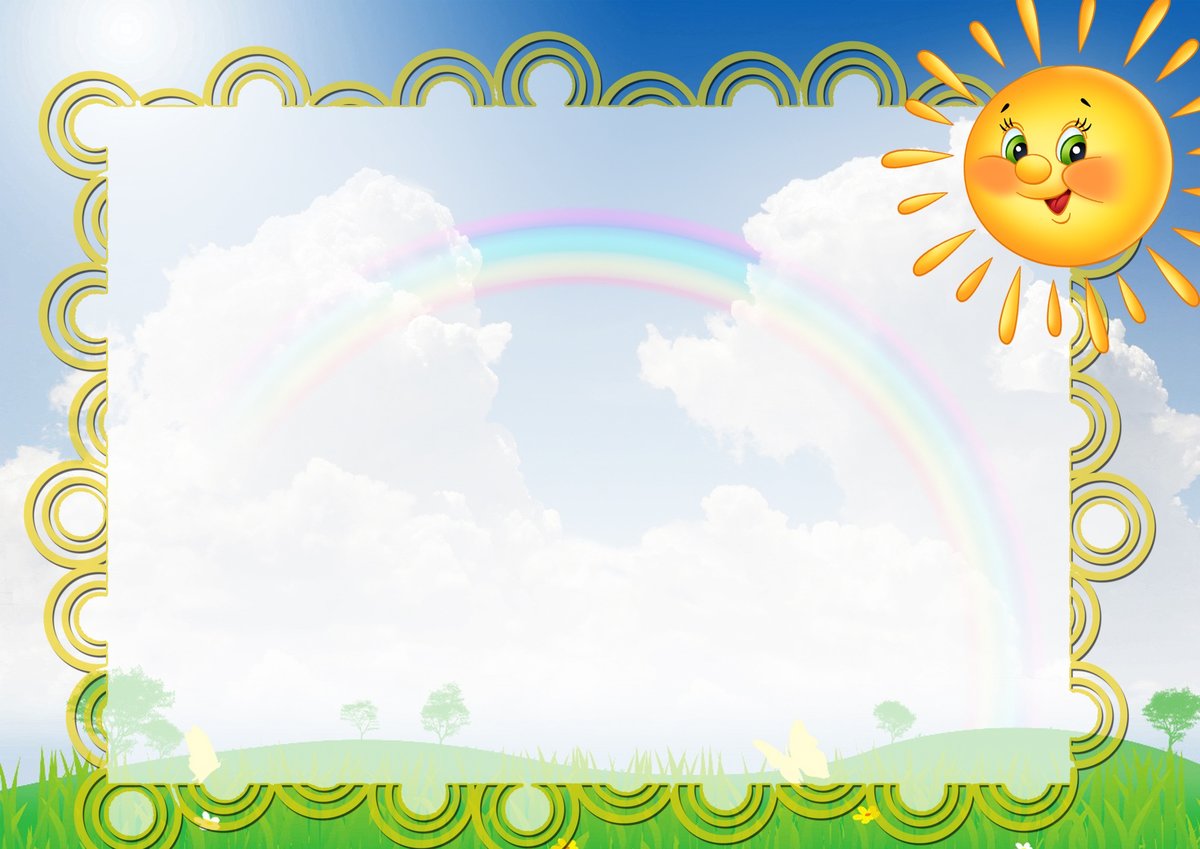 Стиль поведения воспитателя
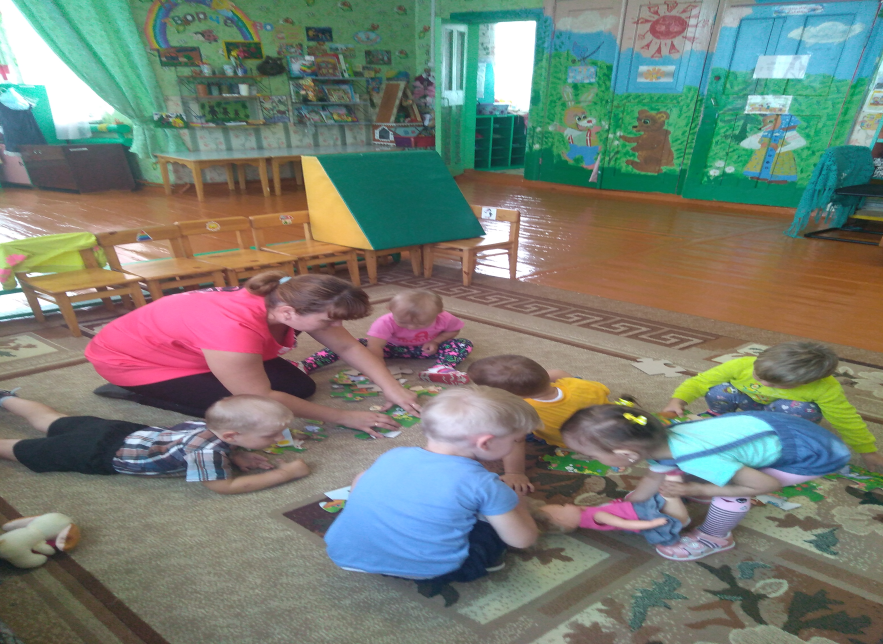 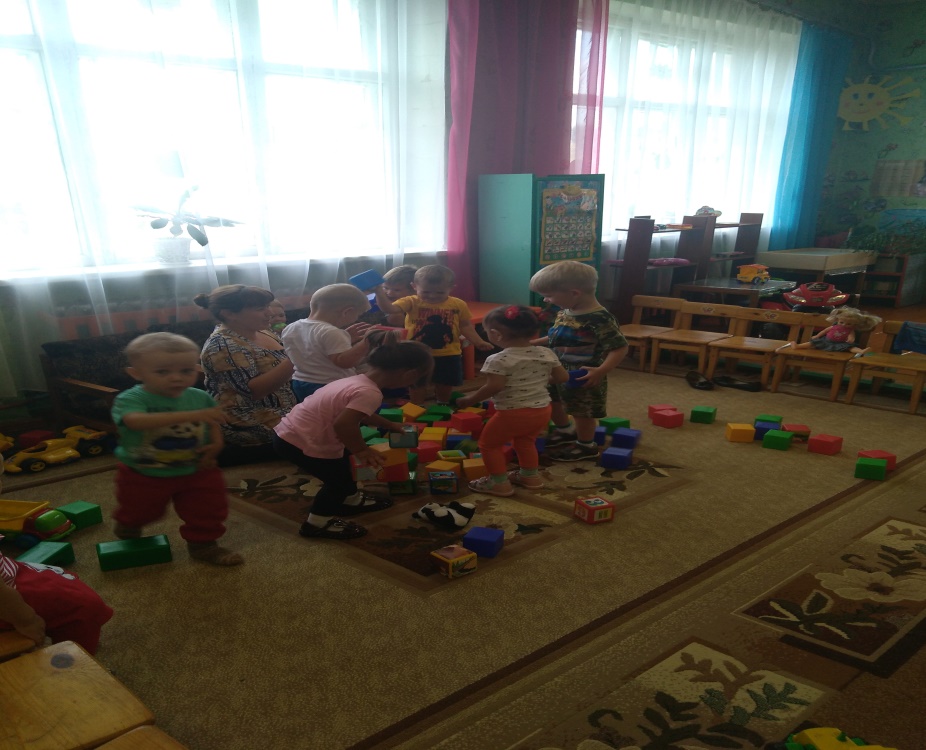 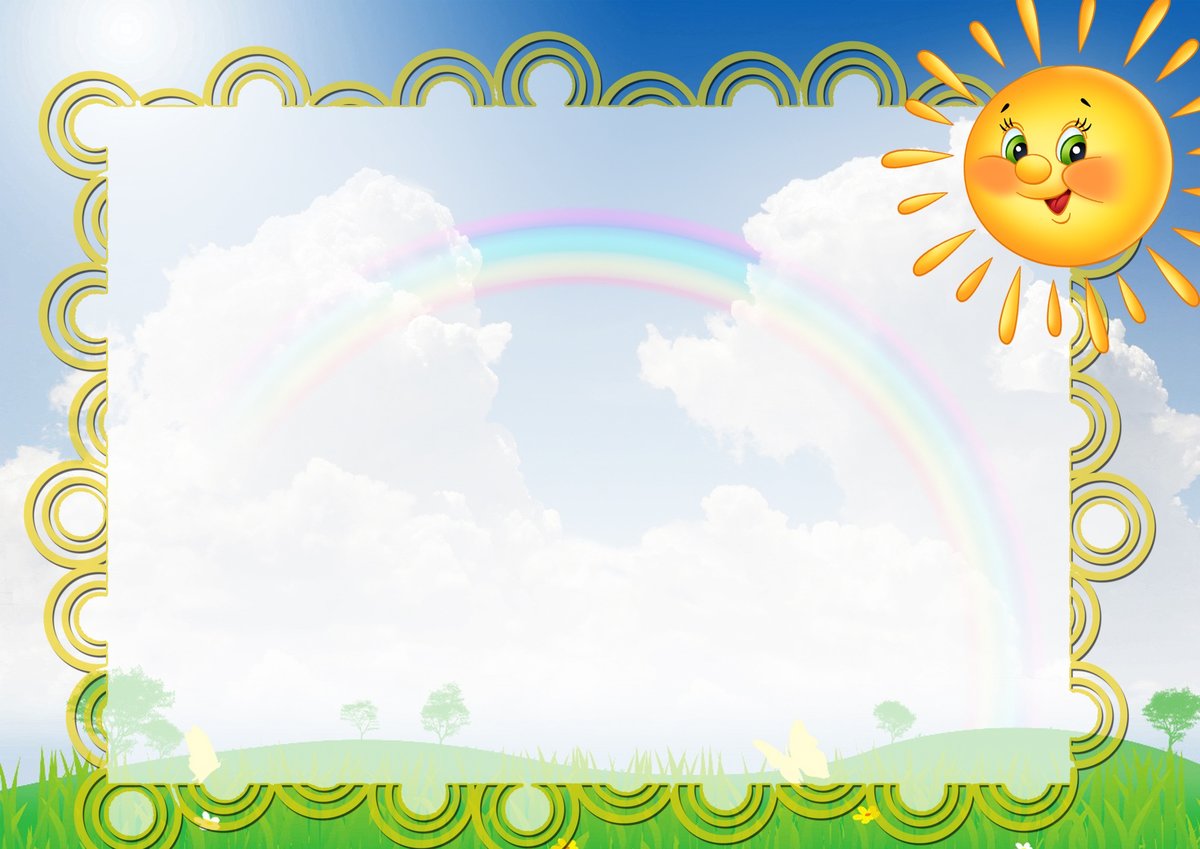 Можно выделить несколько простых общих правил, которые помогут установить добрые взаимоотношения с детьми и заслужить их доверие и признательность:
чаще используйте в своей речи ласкательные обращения, имена;
пойте с детьми и для детей;
цените минуты, когда вы вместе можете пережить радость от чего – то увиденного или услышанного;
стремитесь, чтобы дети получали разнообразные интересные впечатления;
следите, чтобы им никогда не было скучно и они были чем-то заняты;
поощряйте стремление и попытки детей что – то сделать, не оценивания результаты их усилий;
сохраняйте внутреннюю убежденность в том, что каждый ребенок умен и хорош по – своему;
вселяйте в детей веру в свои силы, способности и лучшие душевные качества;
находите с каждым ребенком личный контакт и индивидуальный стиль общения.
создавайте положительные традиции жизни группы.
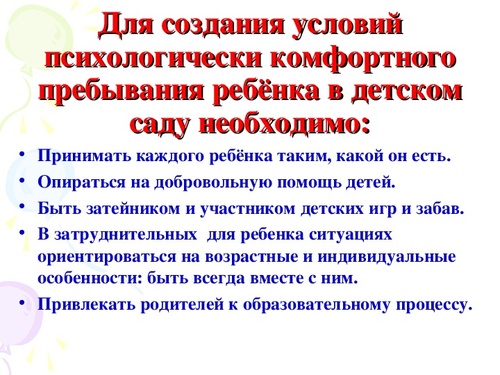 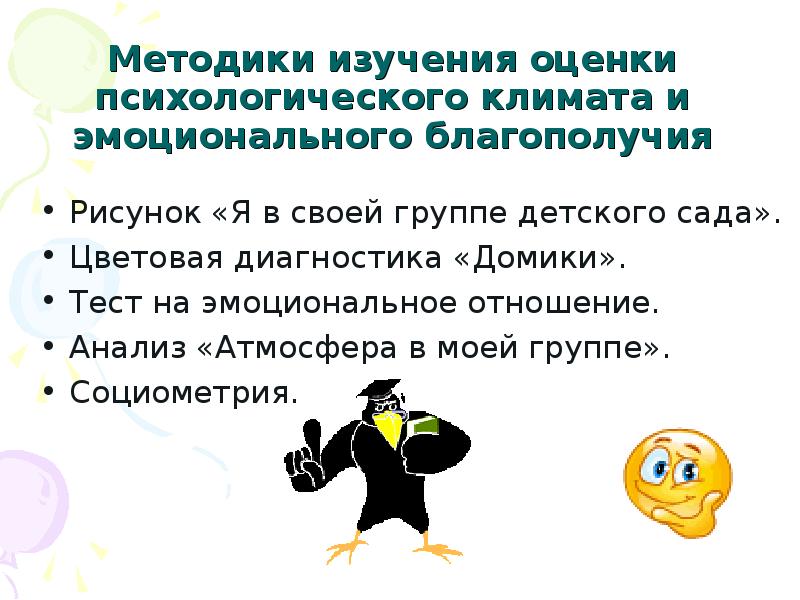 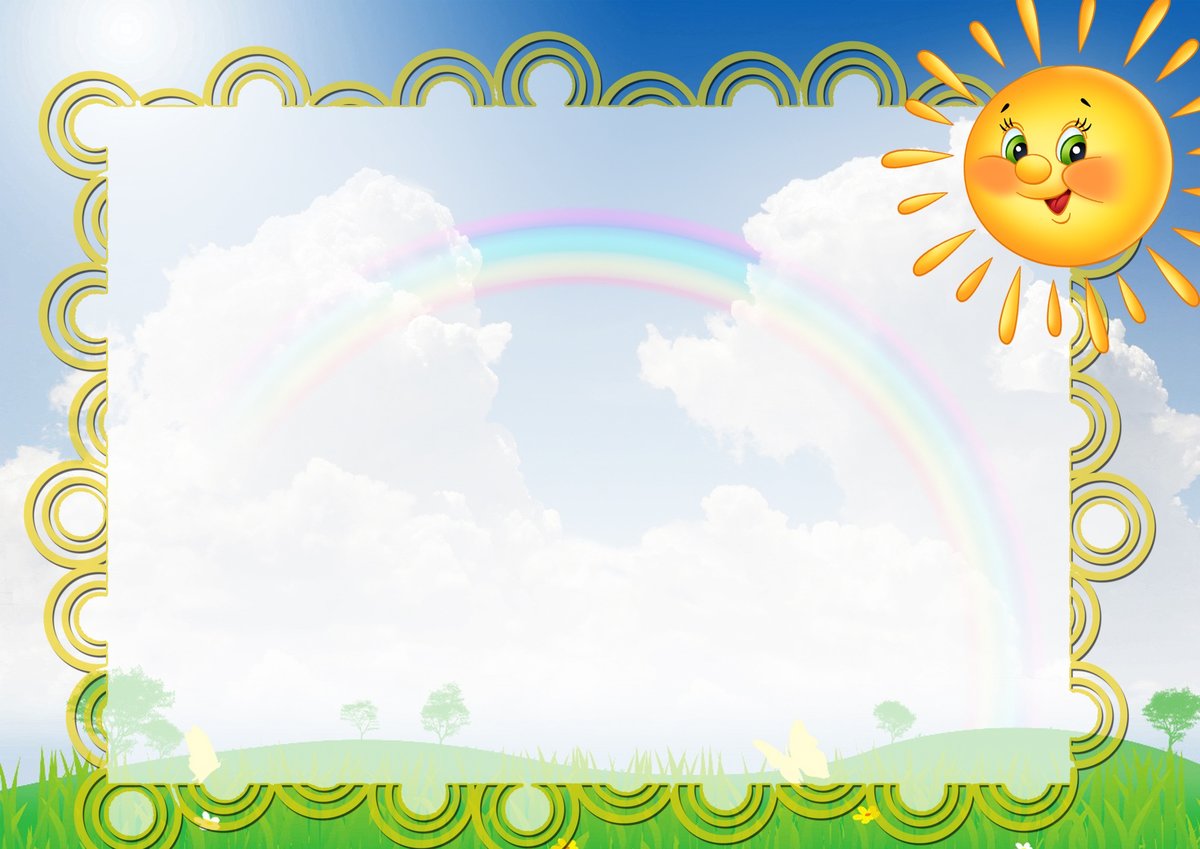 Спасибо за внимание!!!